もんだい
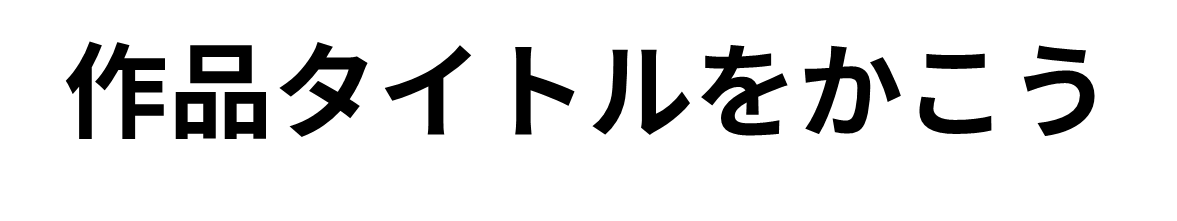 3
まちがいの数
個
むずかしさ
©学研キッズネット
もんだい
まちがいの数
個
むずかしさ
©学研キッズネット